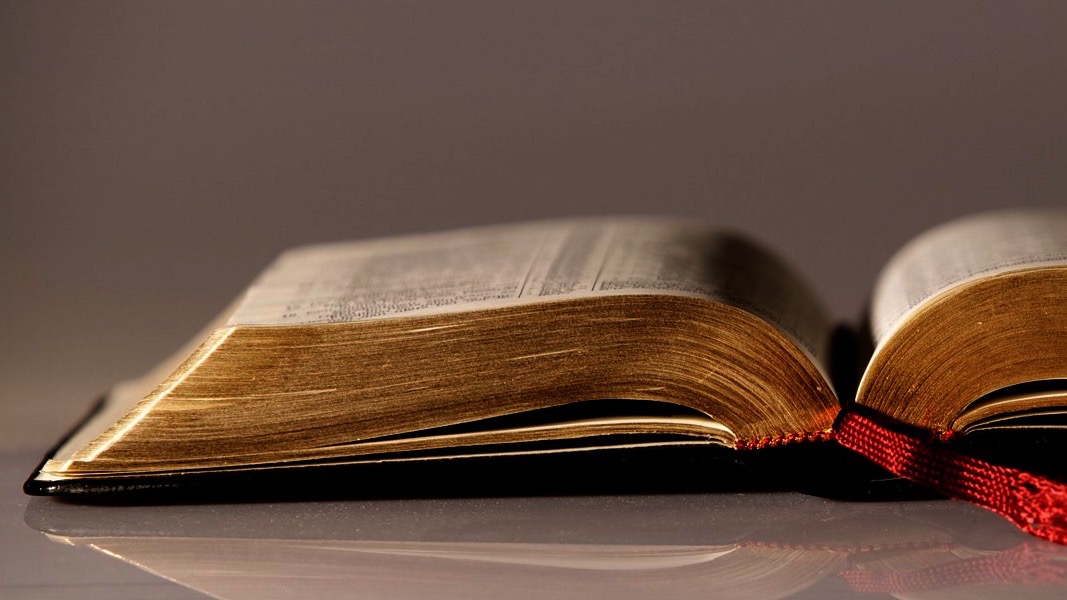 Welcome to
Our Sunday School
We’ll start at 9:07
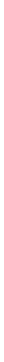 visit OurSundaySchool.com for more about our class
Colossians: week 32 (pages 59-62)
Colossians 3:17
And whatever you do, in word or in deed, do everything in the name of the Lord Jesus, giving thanks to God the Father through him.
Colossians: week 32 (pages 59-62)
Dr. R. Scott Pace& Dr. Daniel L. AkinThe Christian’s figurative wardrobe is not only appropriate attire that is suitable for service… and prepared for praise; it is also active gear that helps us run the race.
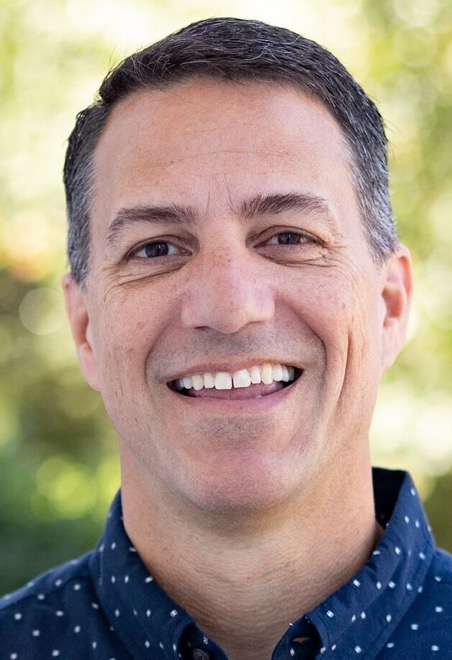 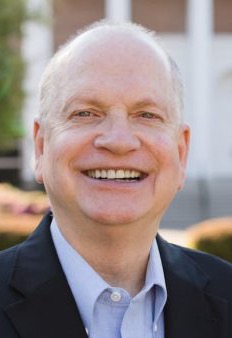 Colossians: week 32 (pages 59-62)
Caspar Olevianus1536-1587
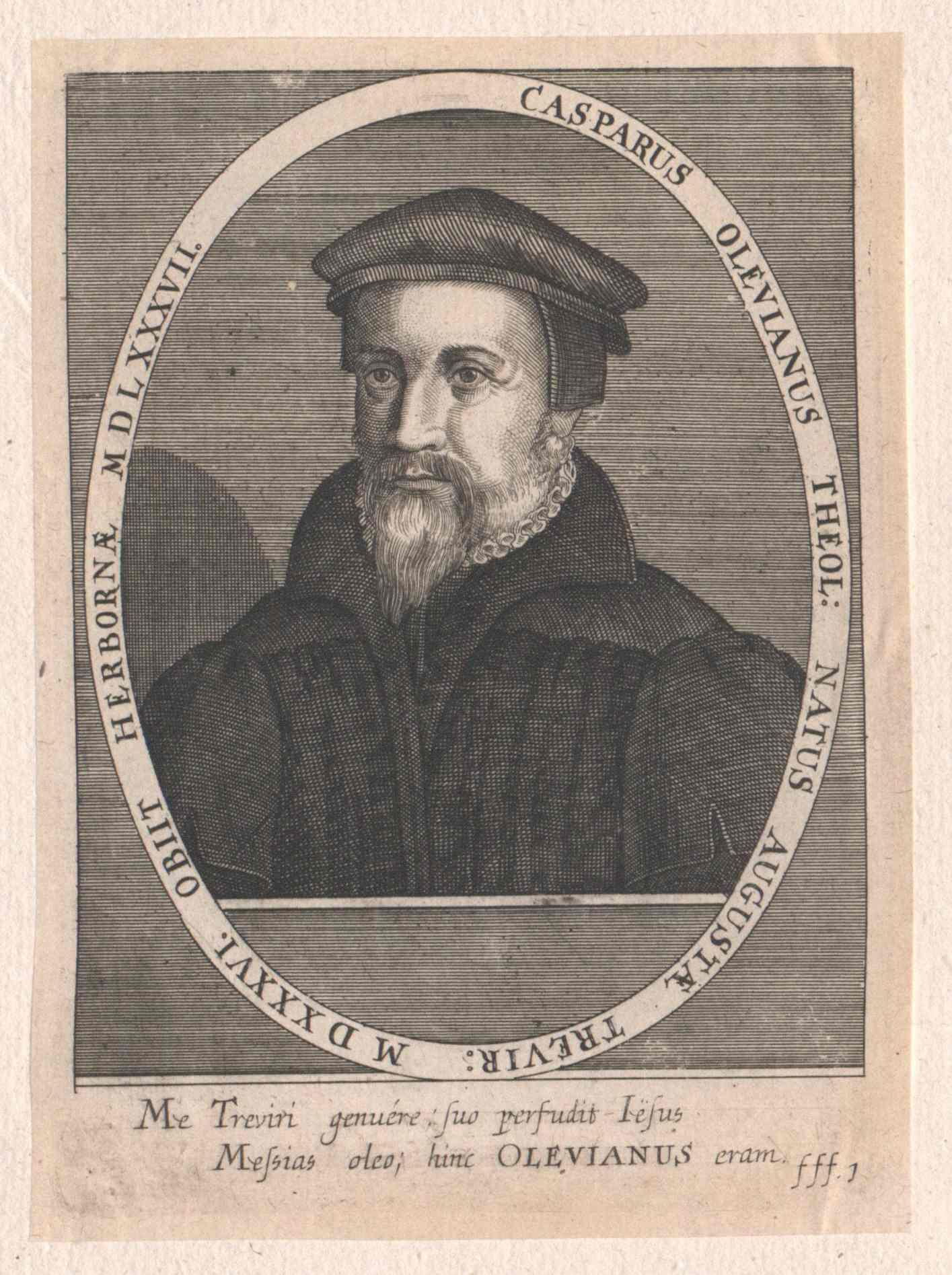 Colossians: week 32 (pages 59-62)
Dr. N. T. WrightActing ‘in someone’s name’ means both representing him and being empowered to do so.
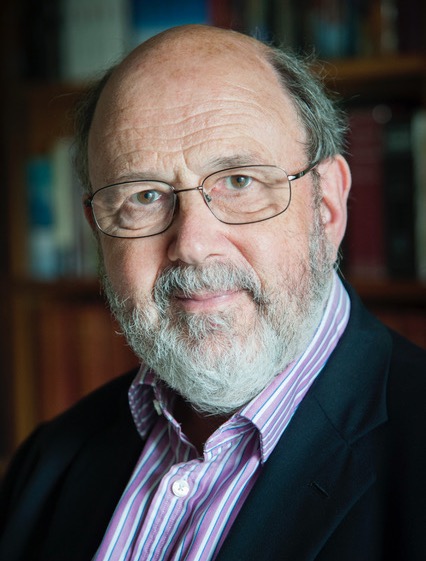 Dr. N. T. WrightPaul’s exhortation is… a… check on behaviour (‘can I really do this, if I am representing the Lord Jesus?’) and…
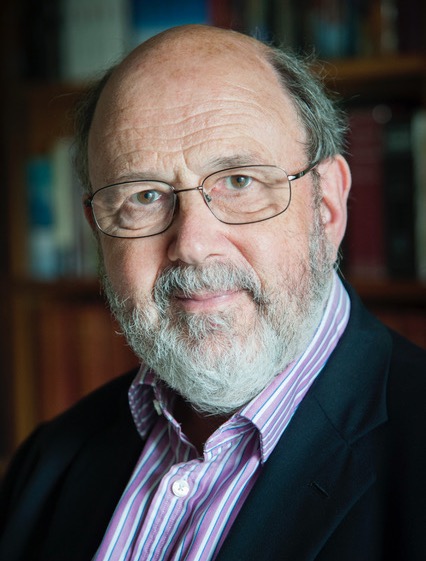 Dr. N. T. Wright…an encouragement to persevere with difficult tasks undertaken for him, knowing that necessary strength will be provided.
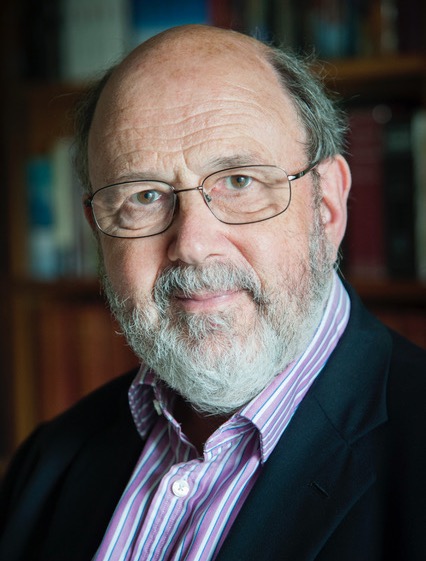 Colossians: week 32 (pages 59-62)
Dr. N. T. WrightJesus, the true divine and human image of God, the one whose cross secured our reconciliation…
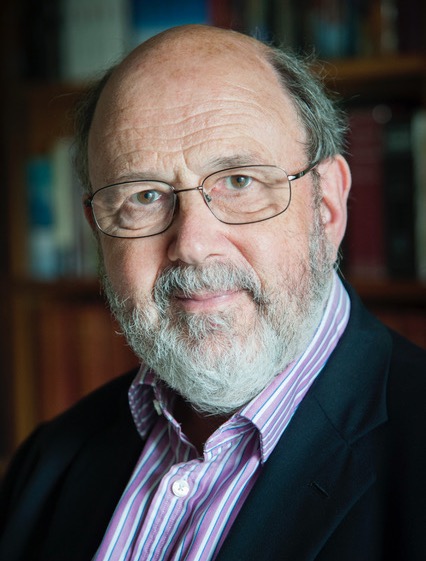 Dr. N. T. Wright…is the reason for our gratitude, and the one ‘through whom’ we can now offer that gratitude the Father himself.
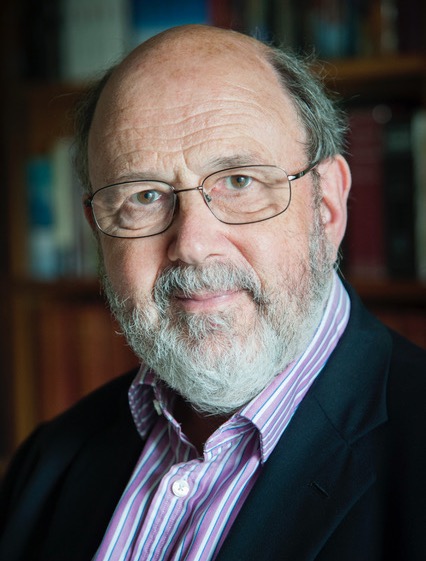 Colossians: week 32 (pages 59-62)
Prayer time
Write down your prayer requests (on the Weekly Update or in the comments
Lean in, engage, and pray for someone not with you
Be out of this room by 9:50
Go worship
Today’s class (page 17)
Preparing for Colossians 1:1-2:3Pray with othersHear with othersThink with othersStudy with othersShare with othersInvite others
In class, as a class
In class, as tables
After class
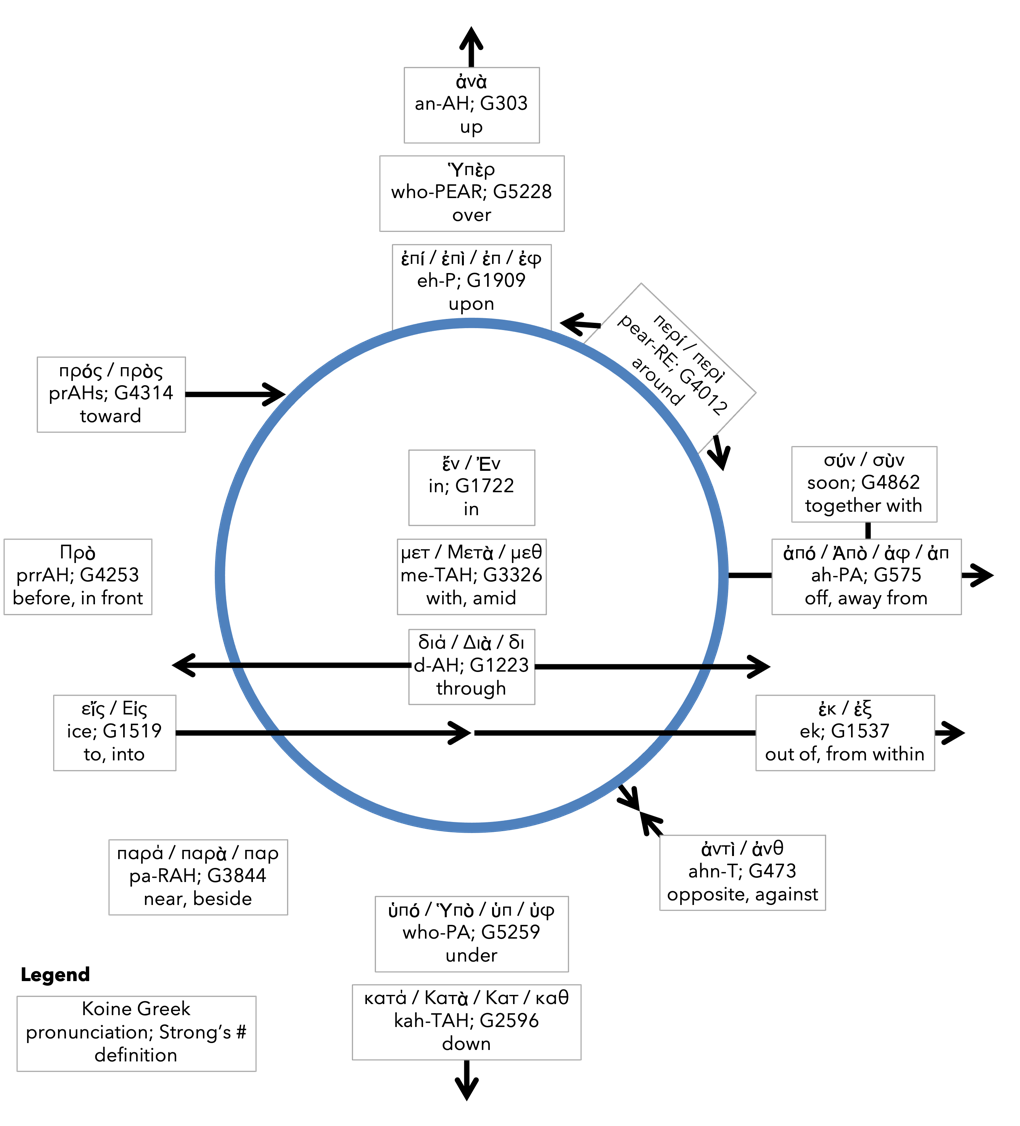 Prepositioncircle (page 12)
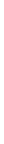 BDAG on morphe(mor-FAY)definition
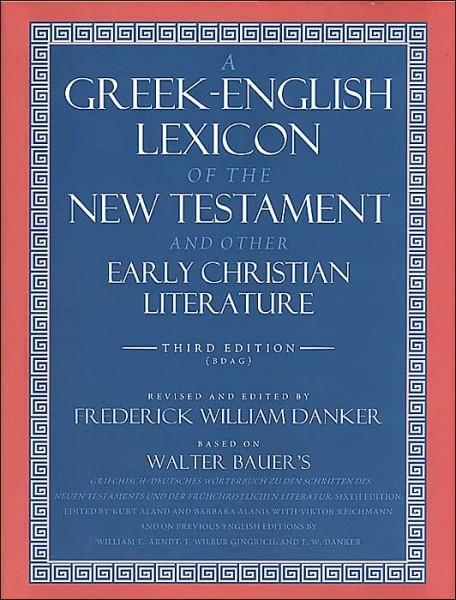 Dr. Gregory K. BealeQuote
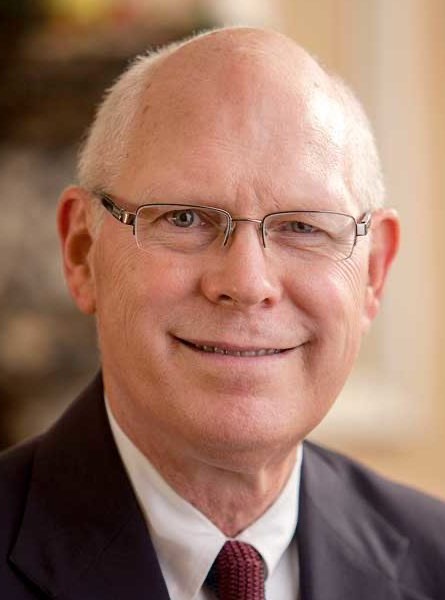 F. F. BruceQuote
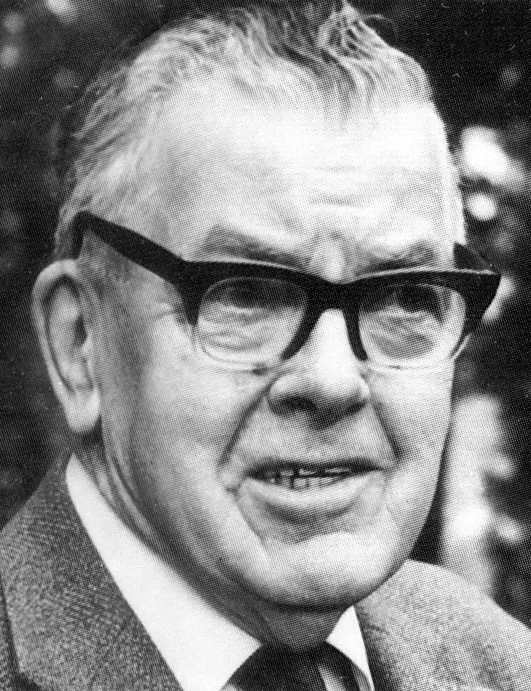 CyprianQuote
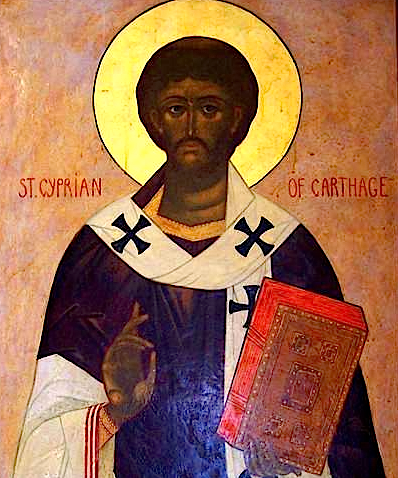 Dr. John DavenantQuote
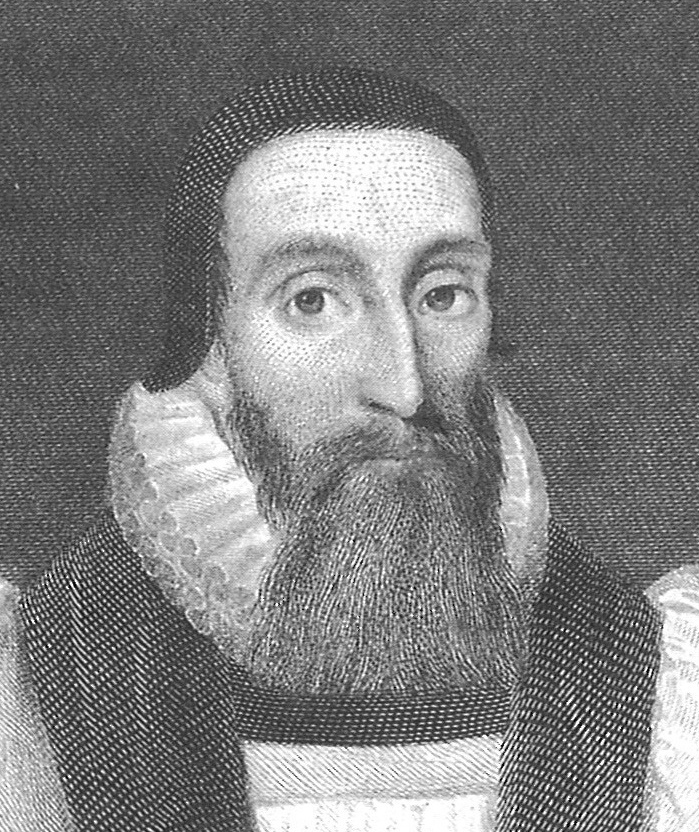 Dr. James D. G. DunnQuote
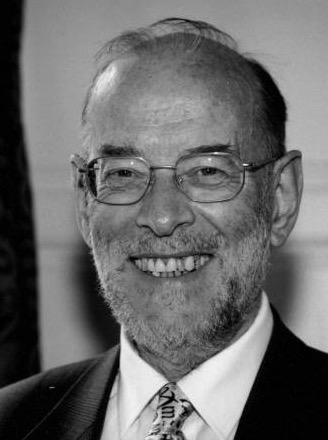 Dr. David GarlandQuote
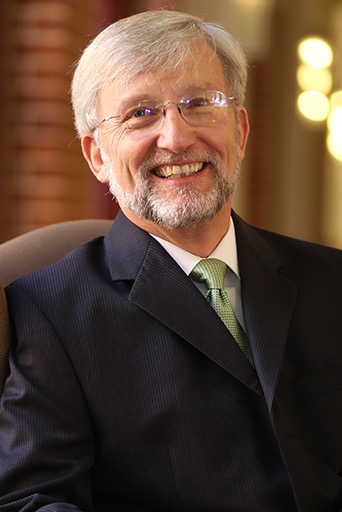 Dr. Murray J. HarrisQuote
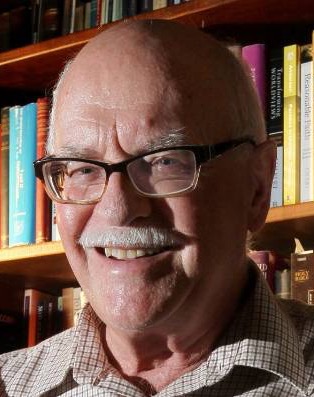 Dr. R. Kent HughesQuote
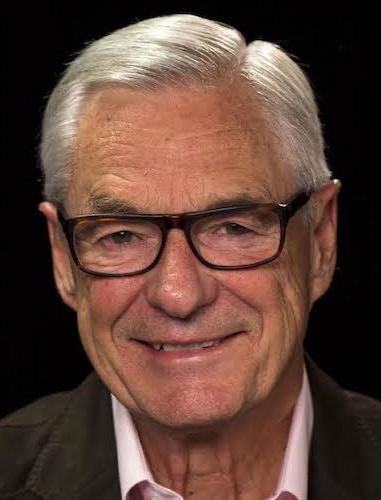 R. C. LucasQuote
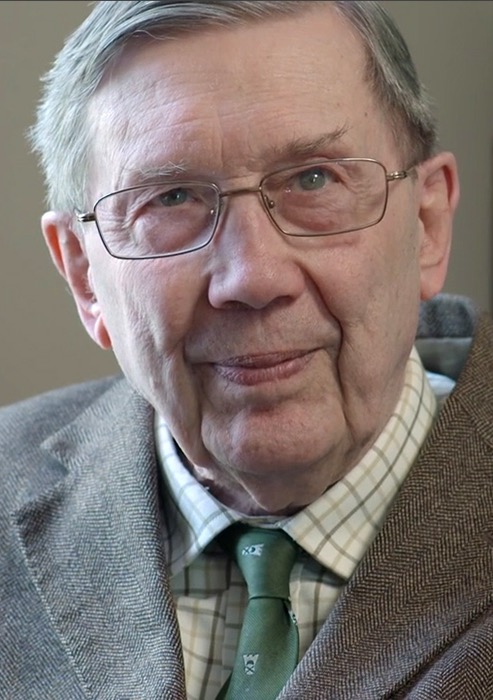 Dr. Scot McKnightQuote
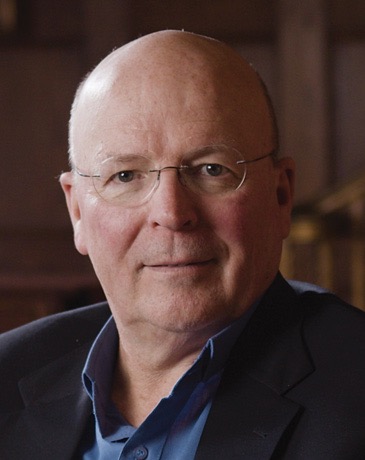 Philip MelanchthonQuote
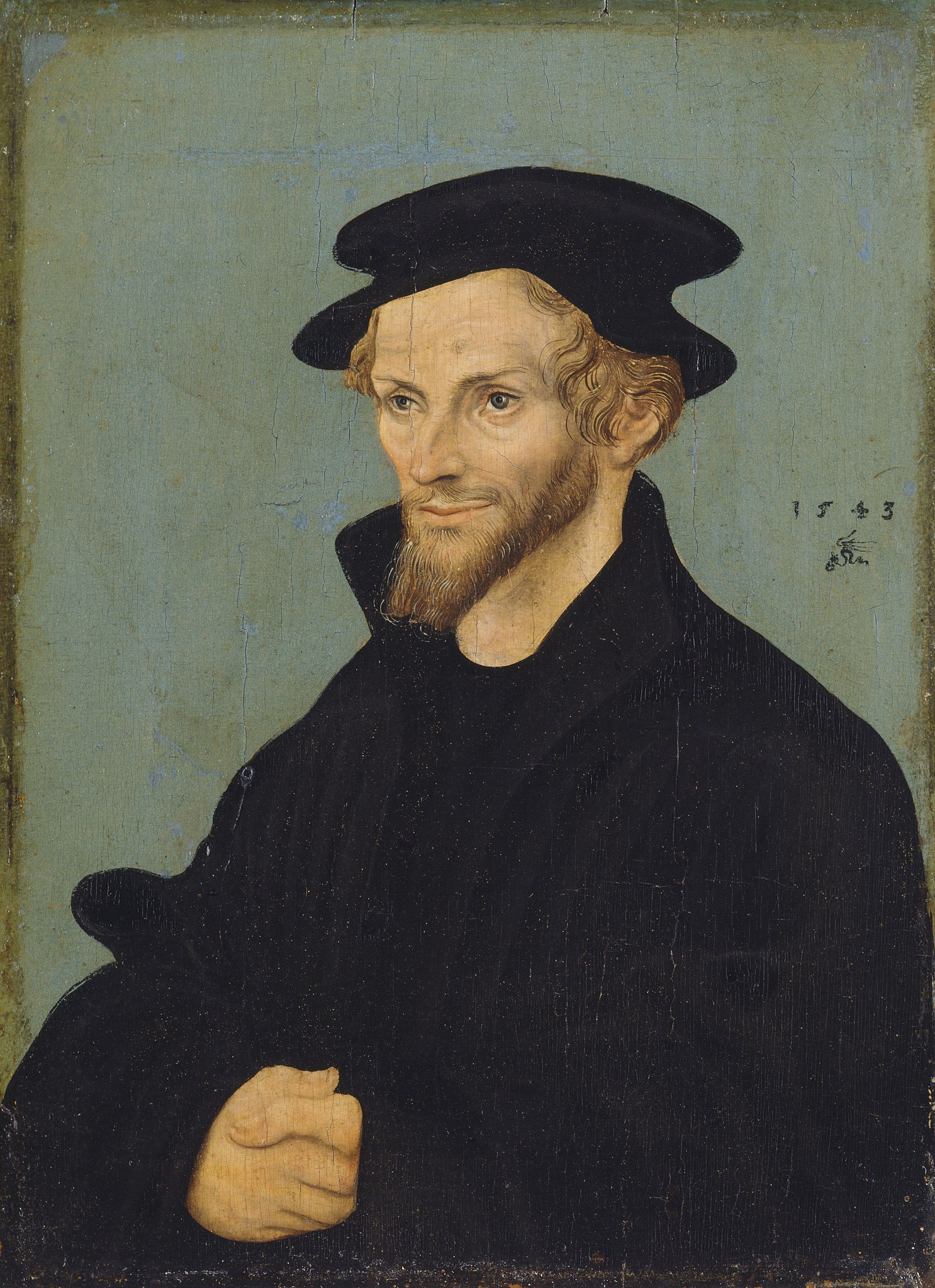 Dr. Douglas J. MooQuote
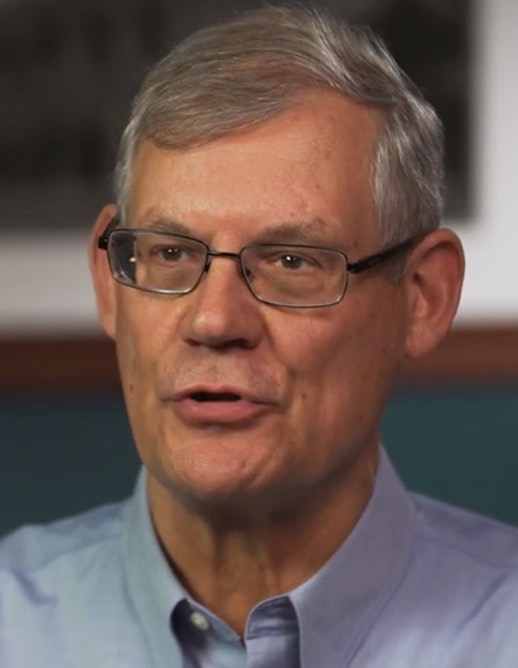 Dr. R. Scott Pace& Dr. Daniel L. AkinQuote
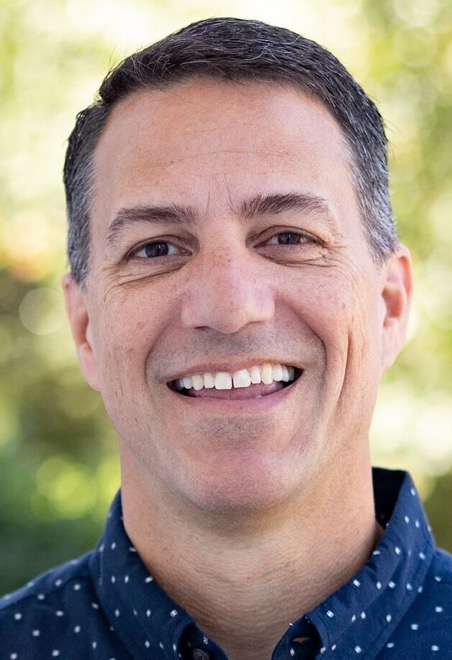 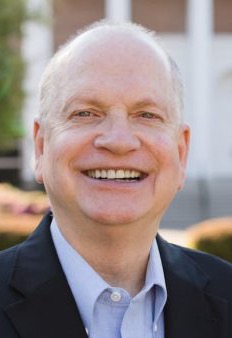 Dr. David W. PaoQuote
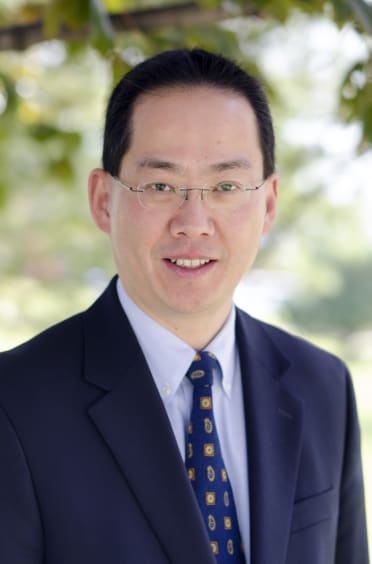 Dr. Alan ThompsonQuote
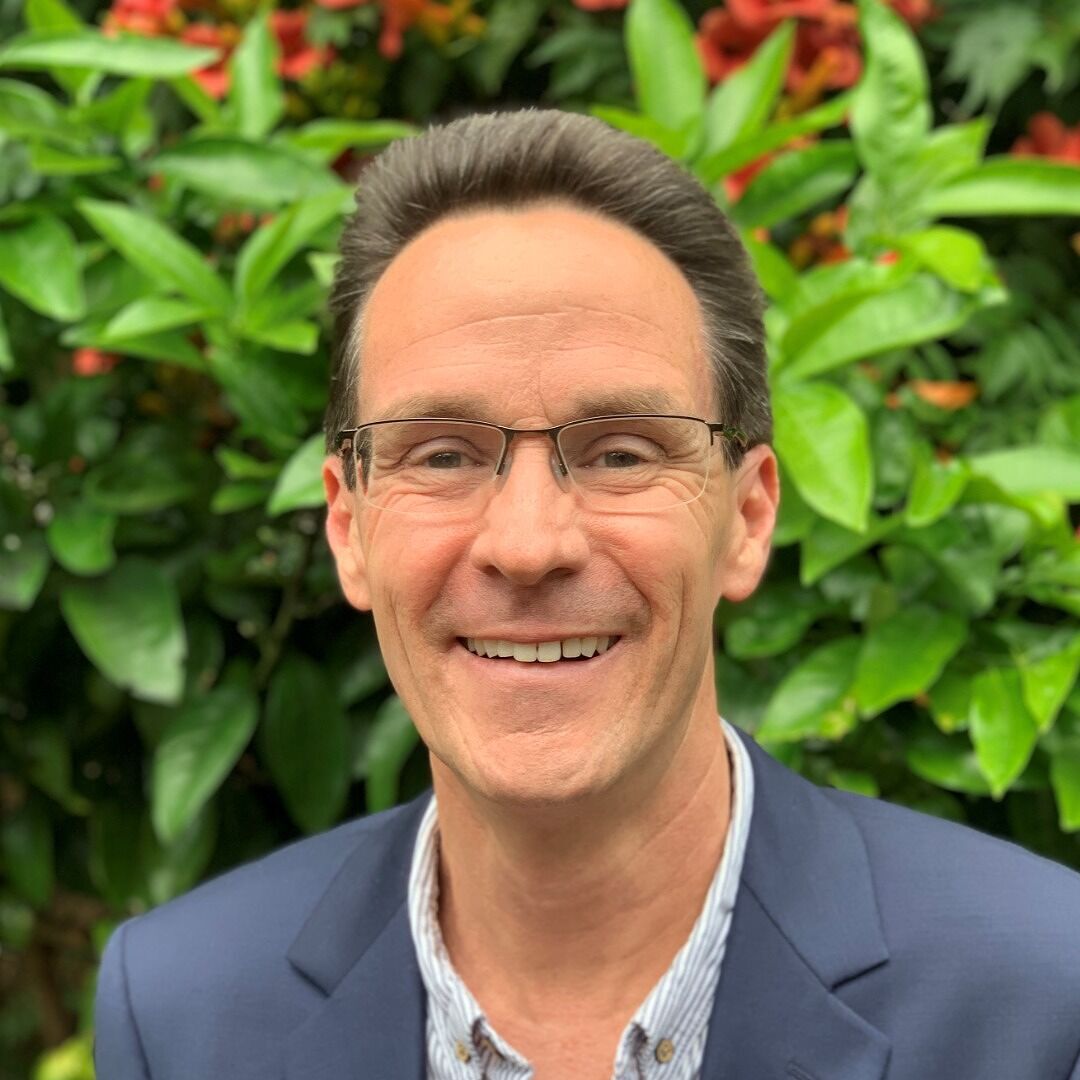 Jen WilkinQuote
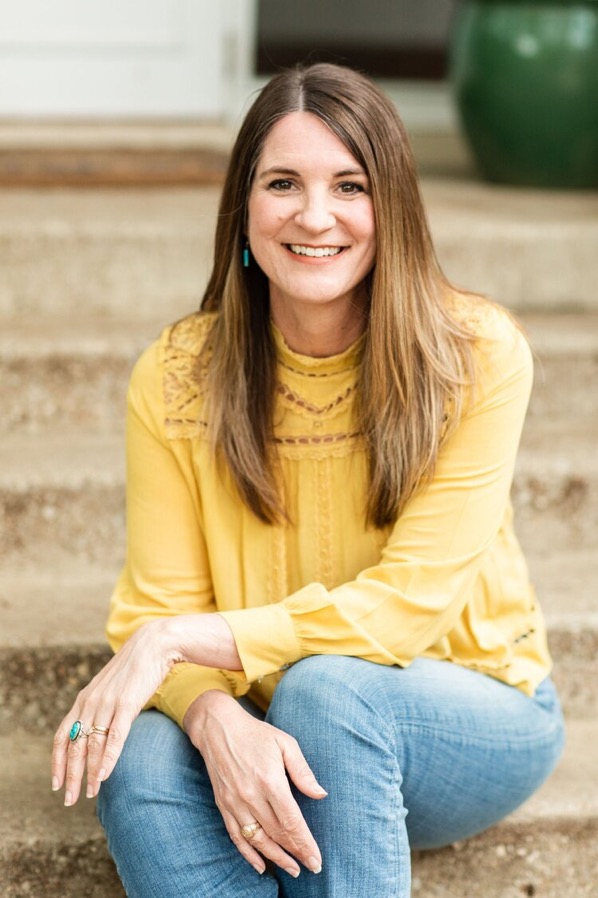 Dr. N. T. WrightQuote
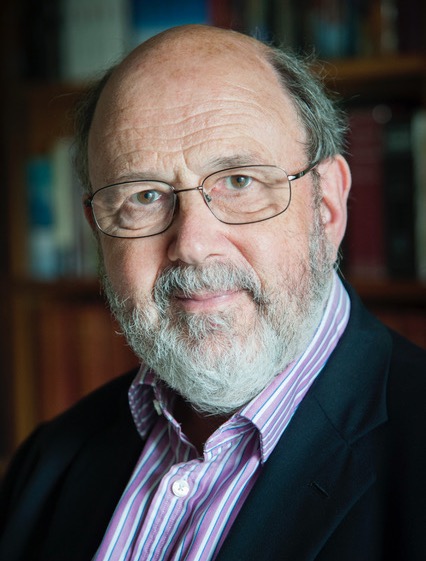